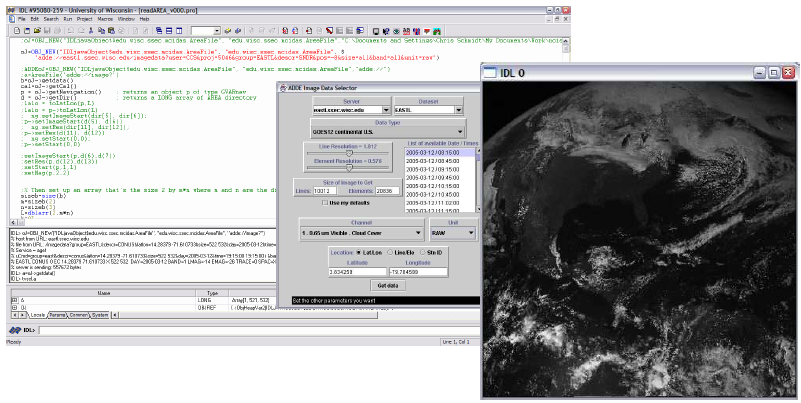 Client add-ons:


IDL/ENVI (ADDE)


MatLab (ADDE)


ArcGIS (OpeNDAP)

ITC-IDV (both)
Contact person
dave.santek@ssec.wisc.edu
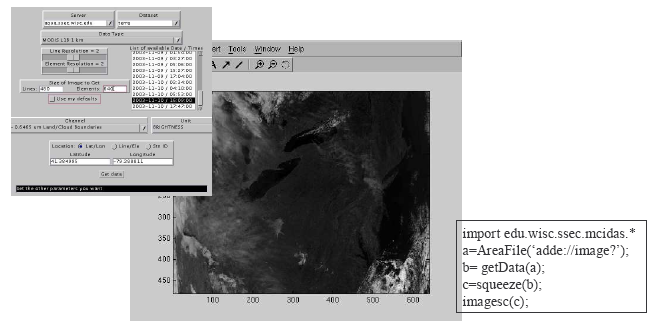 Contact person
dave.santek@ssec.wisc.edu
How to Install on the ArcGIS 9.2
BEFORE YOU START  

To install the OPeNDAP Connector, you must have the following previously installed on your system:  

 ArcGIS 9.2 ArcGIS 9.2 Service Pack 3,4 available for download on ESRI’s website, www.esri.com.
 Java Run-Time Environment 6 
.NET Framework 2.0 or 3.0 
.NET Support for ArcGIS Desktop   INSTALLATION
NET Support for ArcGIS Desktop   INSTALLATION
Control Panel → Add Remove Programs
NET Support for ArcGIS Desktop   INSTALLATION
Control Panel →
Environmental Data Connector (EDC)  Extension  татах  хэлбэр
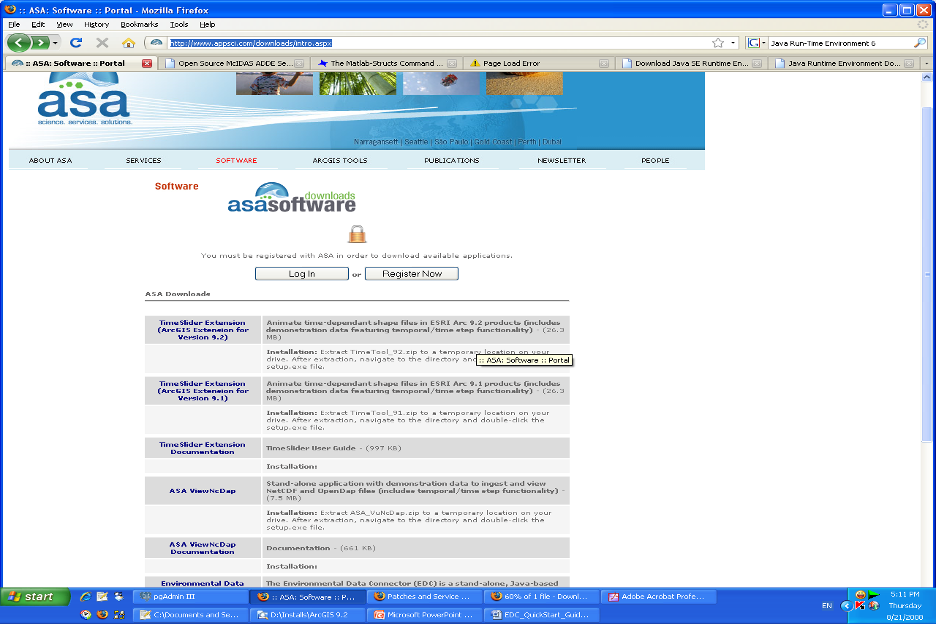 http://www.appsci.com/downloads/intro.aspx
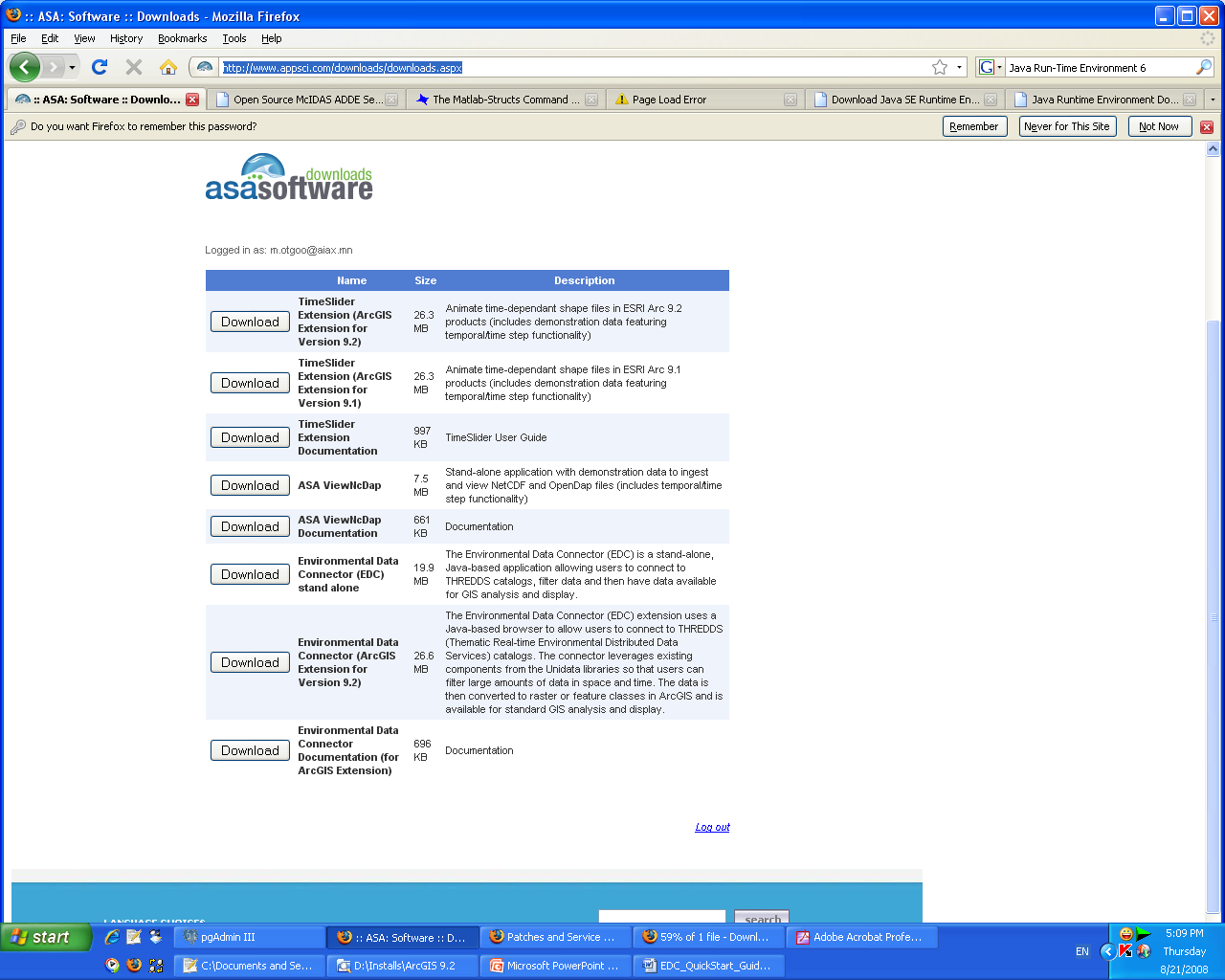 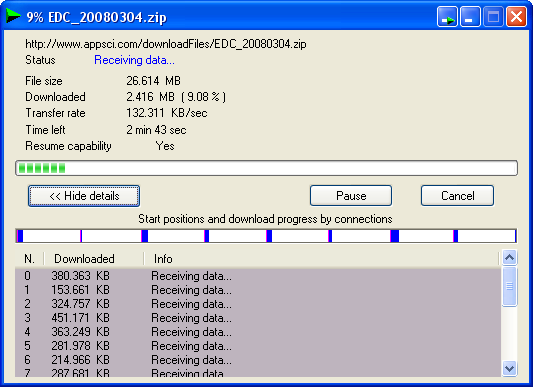 Extract to C driver
Extracting process
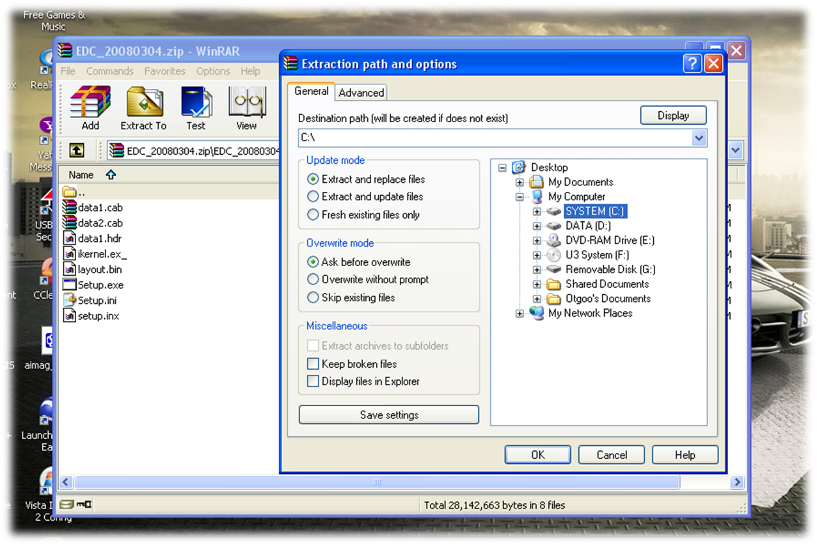 Extracted File
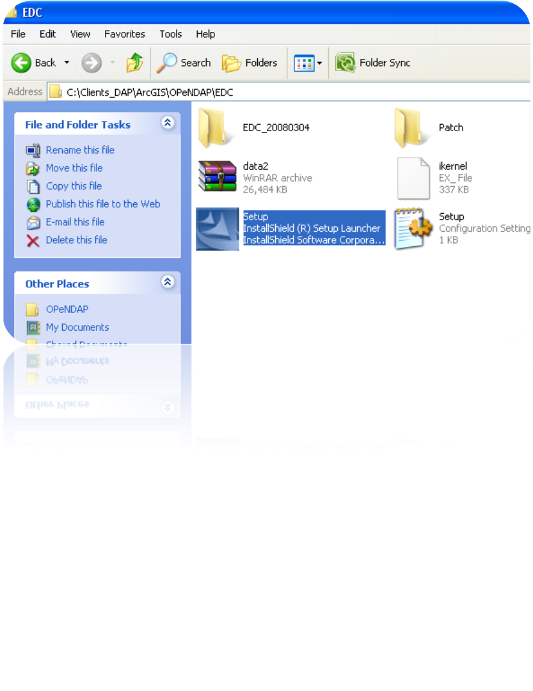 Run Setup.exe to begin the
 installation.
ArcGIS → Tools → Extentions
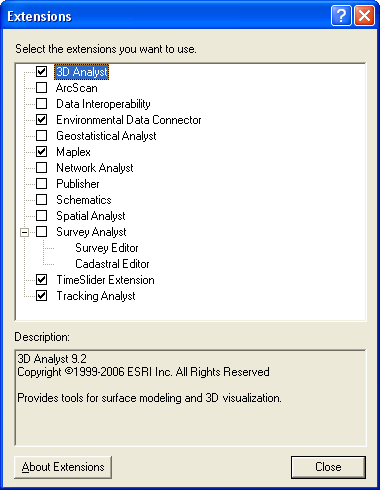 Go to Tools > Extensions. Check the box next to the Timeslider Extension to turn it on. 
Check the box next to the Environmental Data Connector to turn it on. Click Close.
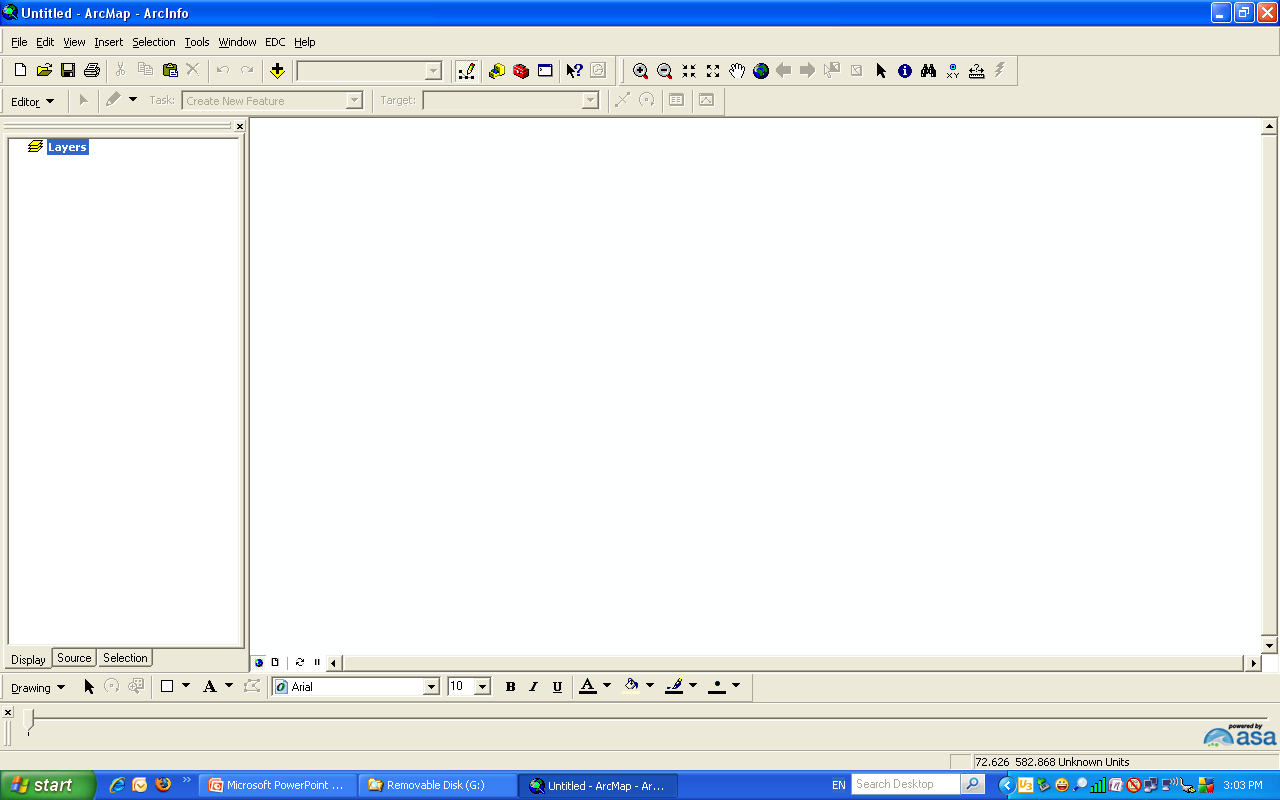 Click this menu
The Environmental Data Connector will appear as a new menu in the main menu bar.
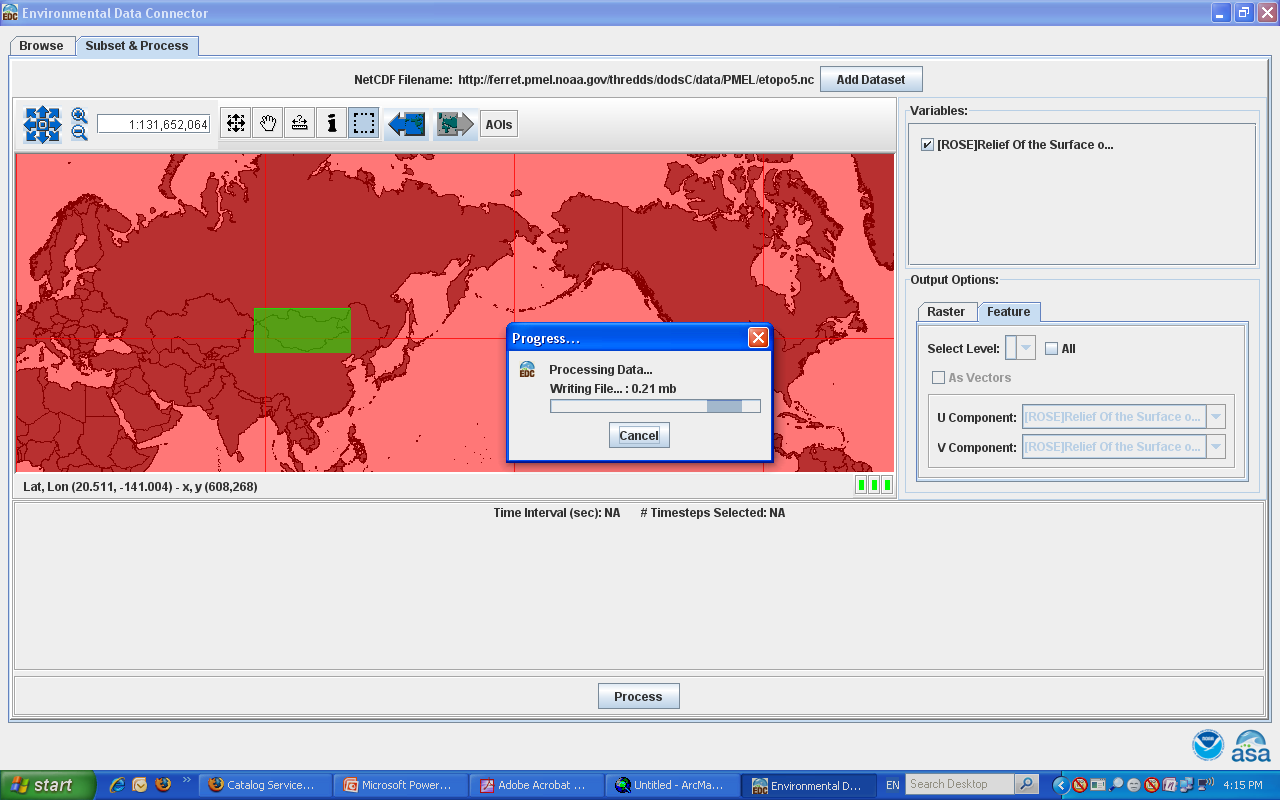 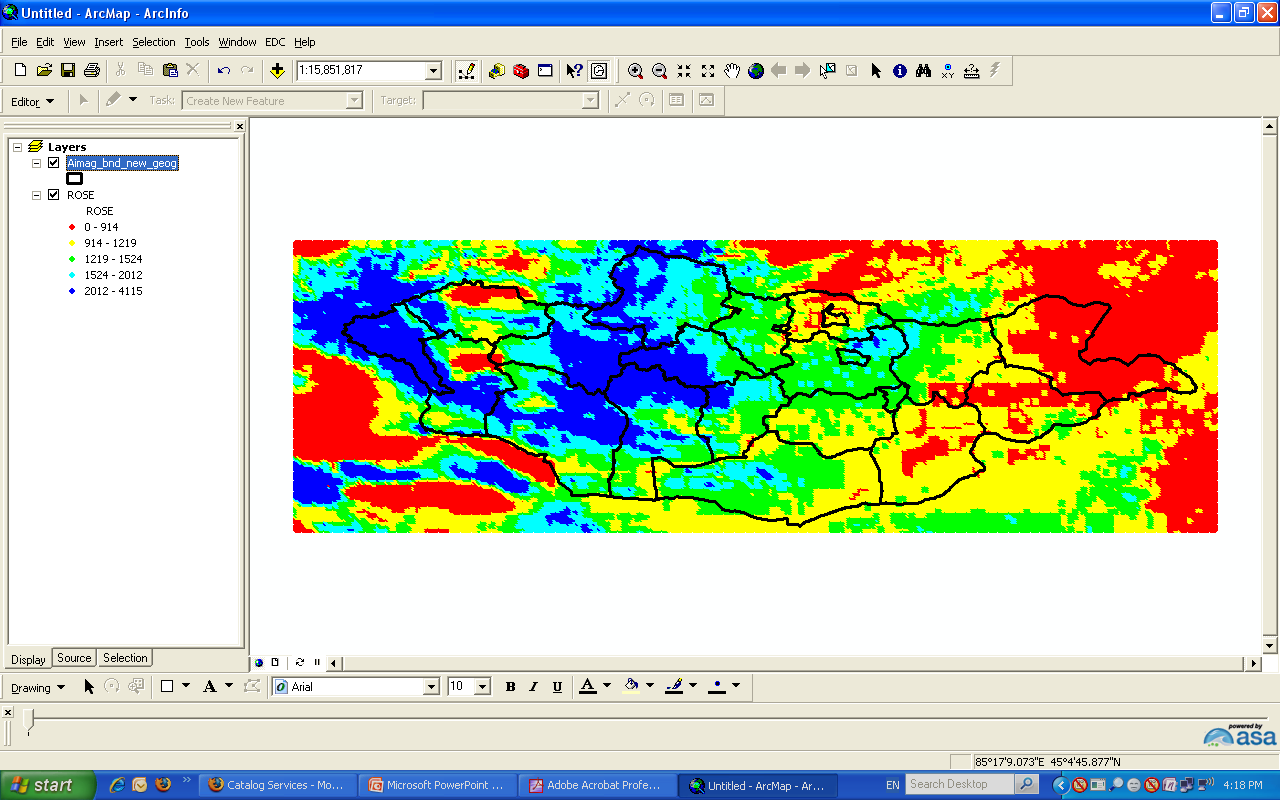 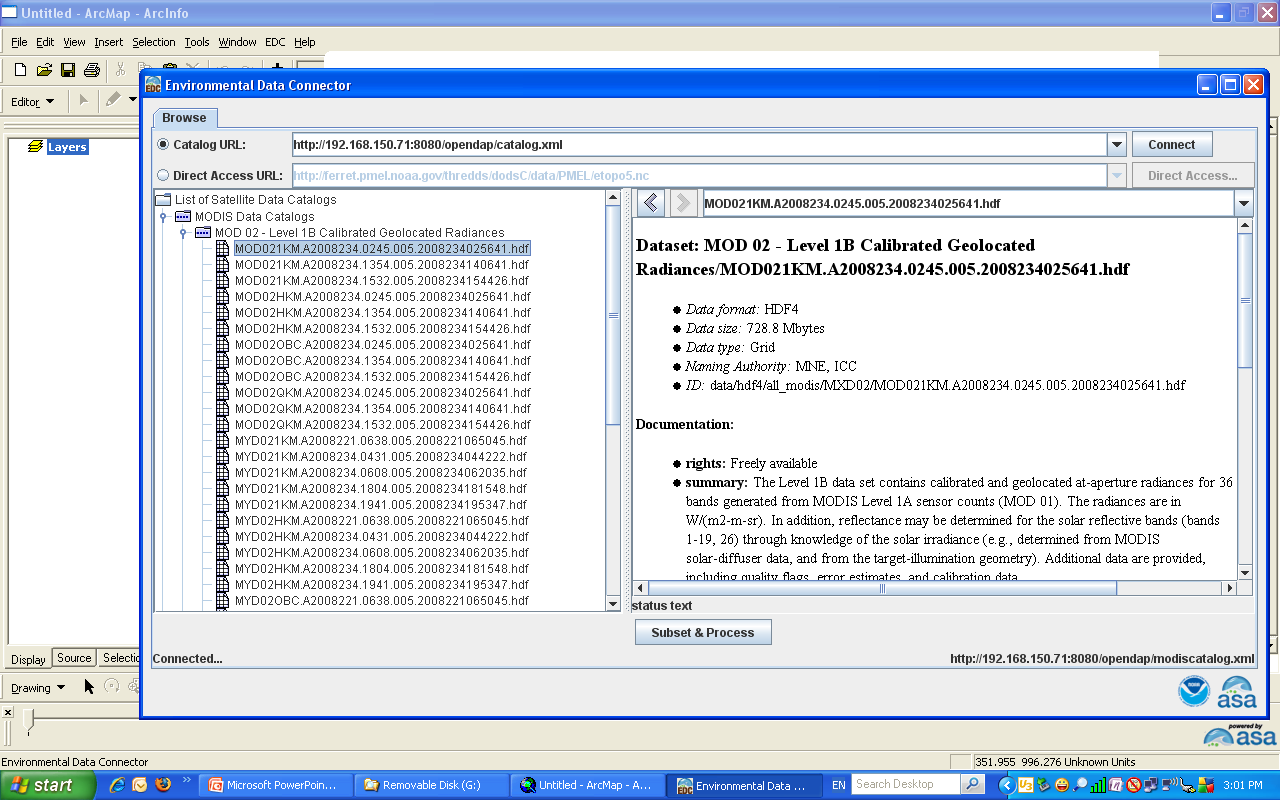 Web Based Interface
http://192.168.150.71:8080/opendap/catalog.html
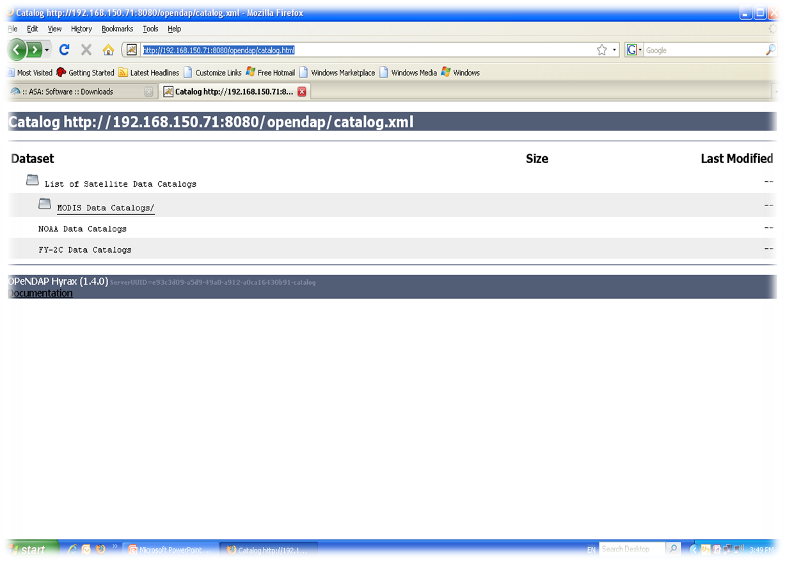 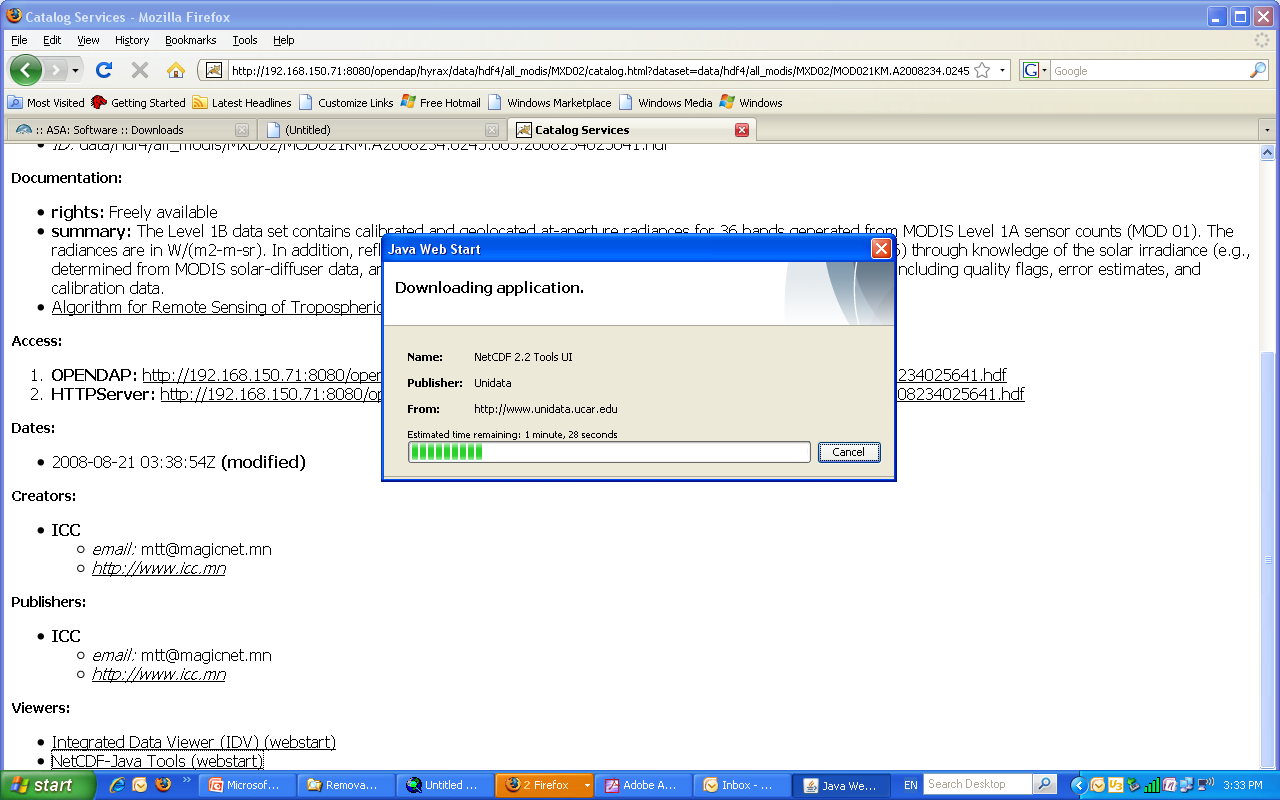